エタノール沈殿によるDNAの抽出
A  試料と試薬
i）100％エタノール　　ii）中性洗剤（界面活性剤）　　iii）蒸留水　　iv）塩（NaCl）　
  v）ブロッコリー、バナナ　　vi）DNA抽出液（蒸留水50mL; 塩587mg; 中性洗剤1mL）
B  実験操作
➁ ブロッコリー 5gに蒸留水
　2mLを加えて、すり潰す。
➀ 小さなつぼみを
　ハサミで切り取る。
➂ DNA抽出液 50 mLを作製し
　ブロッコリーを加える。（10分間放置）
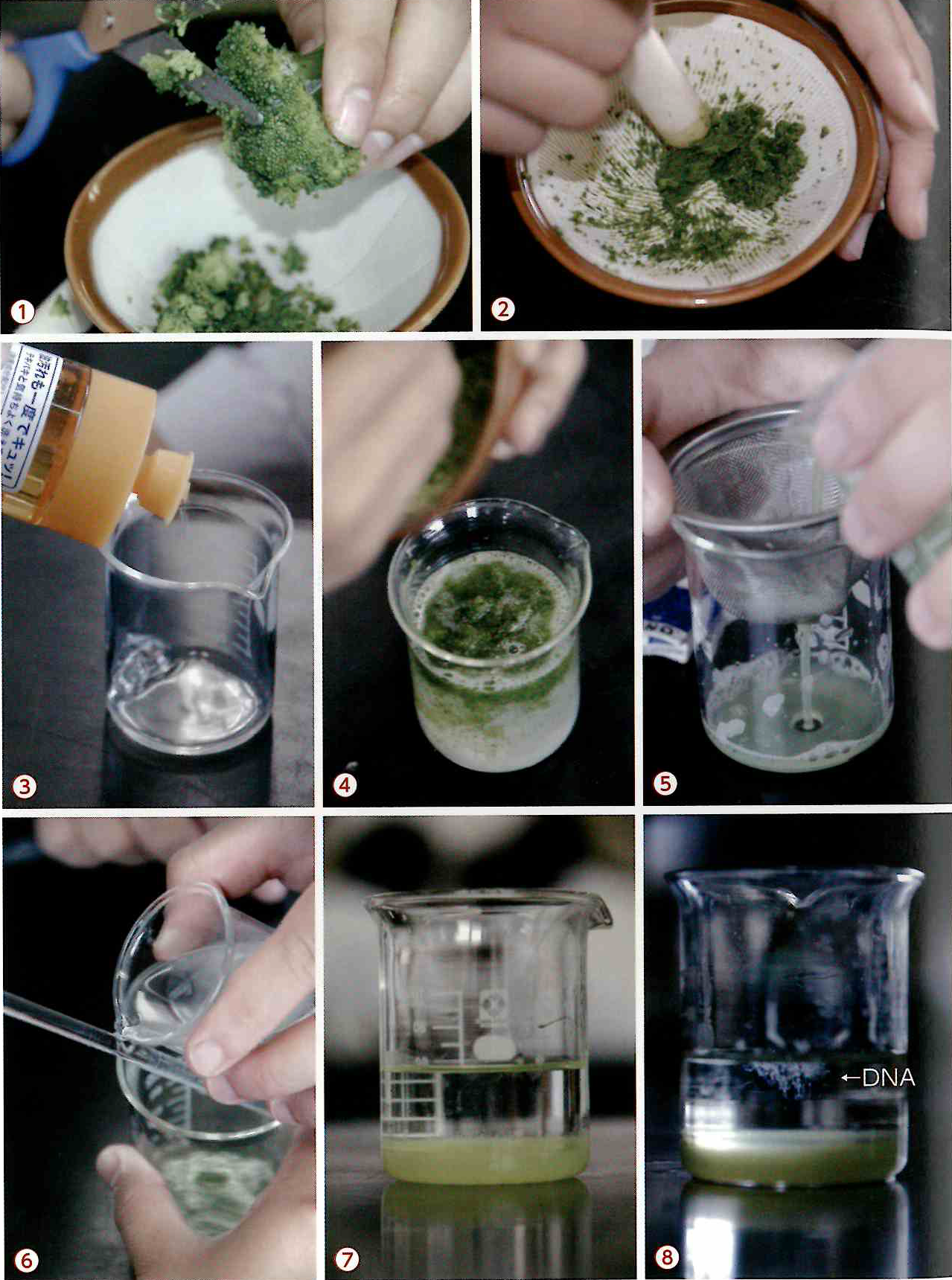 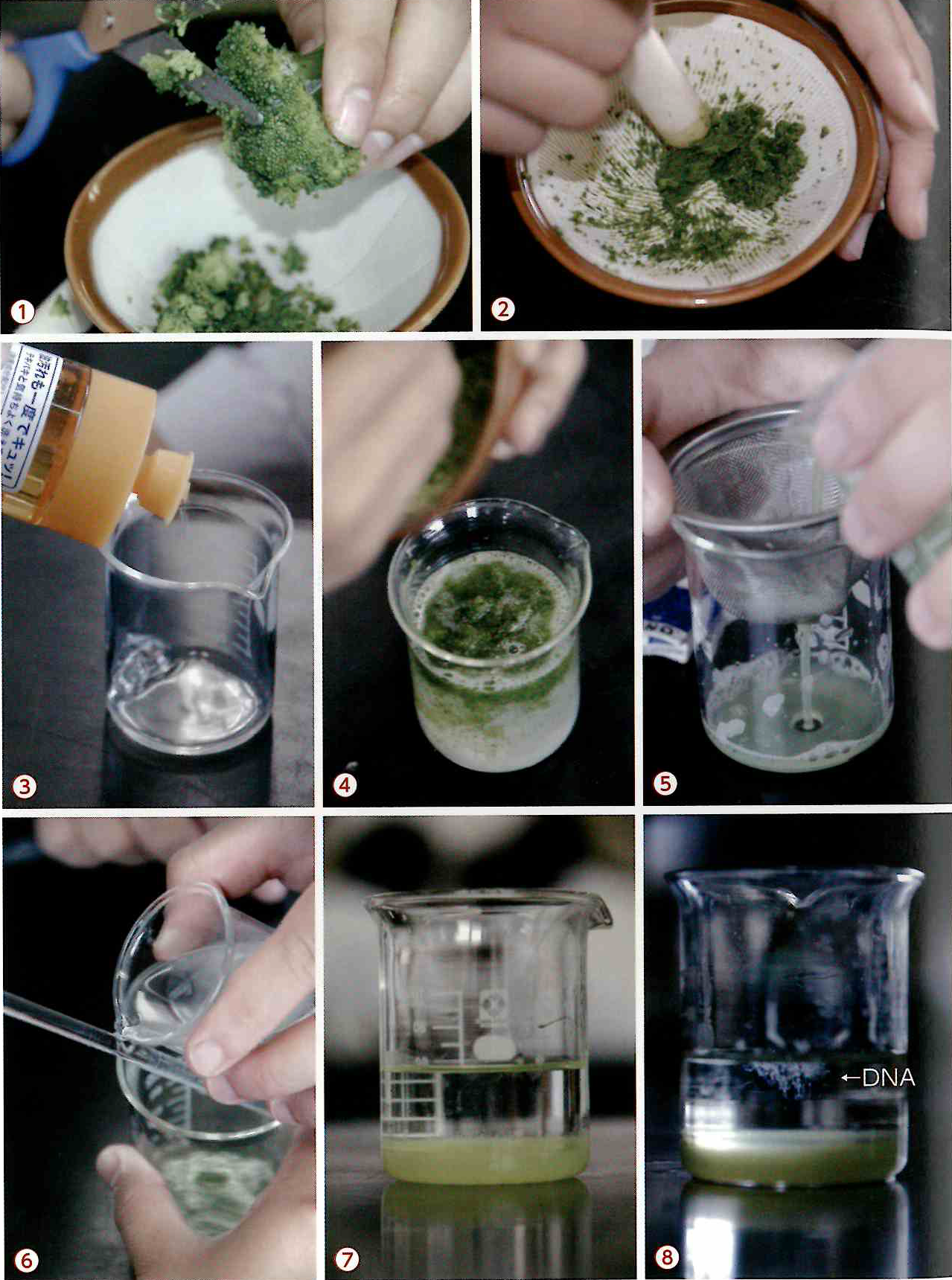 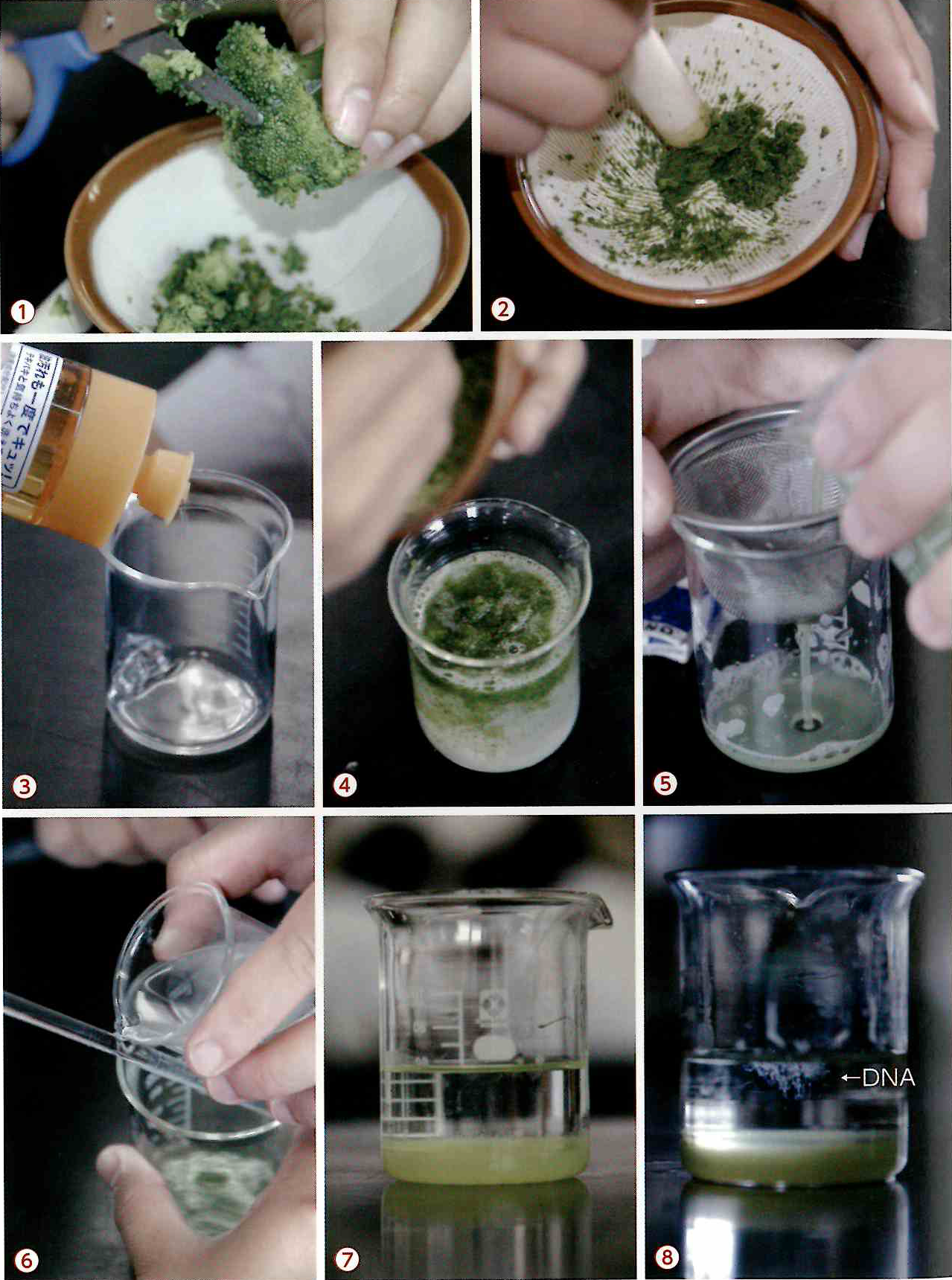 ➃ 茶こしでろ過し
　ろ液を集める。
➄ ろ液20mLに100％
 エタノール40mLを
 ゆっくり加えていく。
➅ エタノールの液面に
　白いDNAが観察される。
⑦ DNAの洗浄
i. チップでDNAを70％
エタノール入りの1.5mL
チューブに回収する。
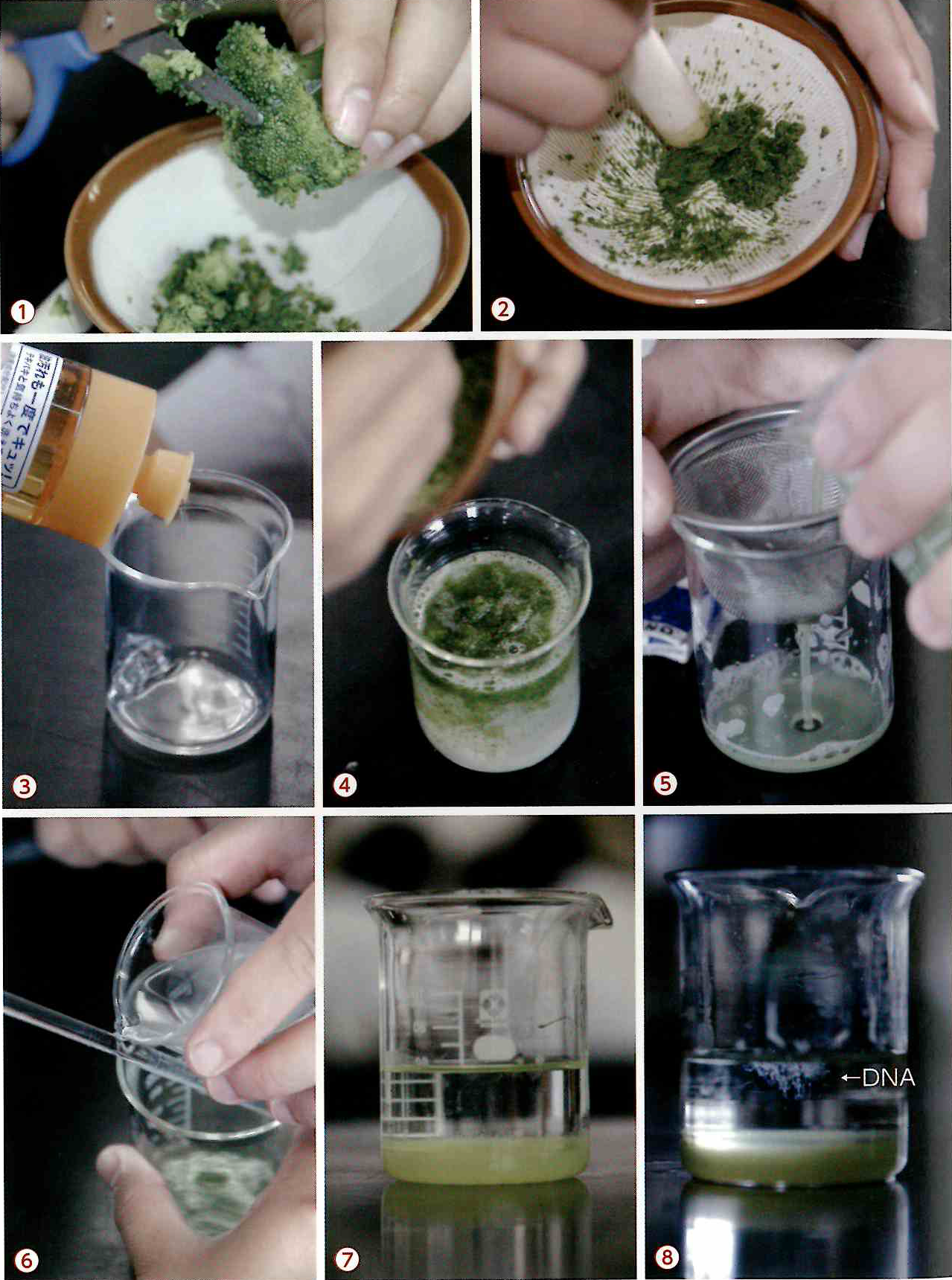 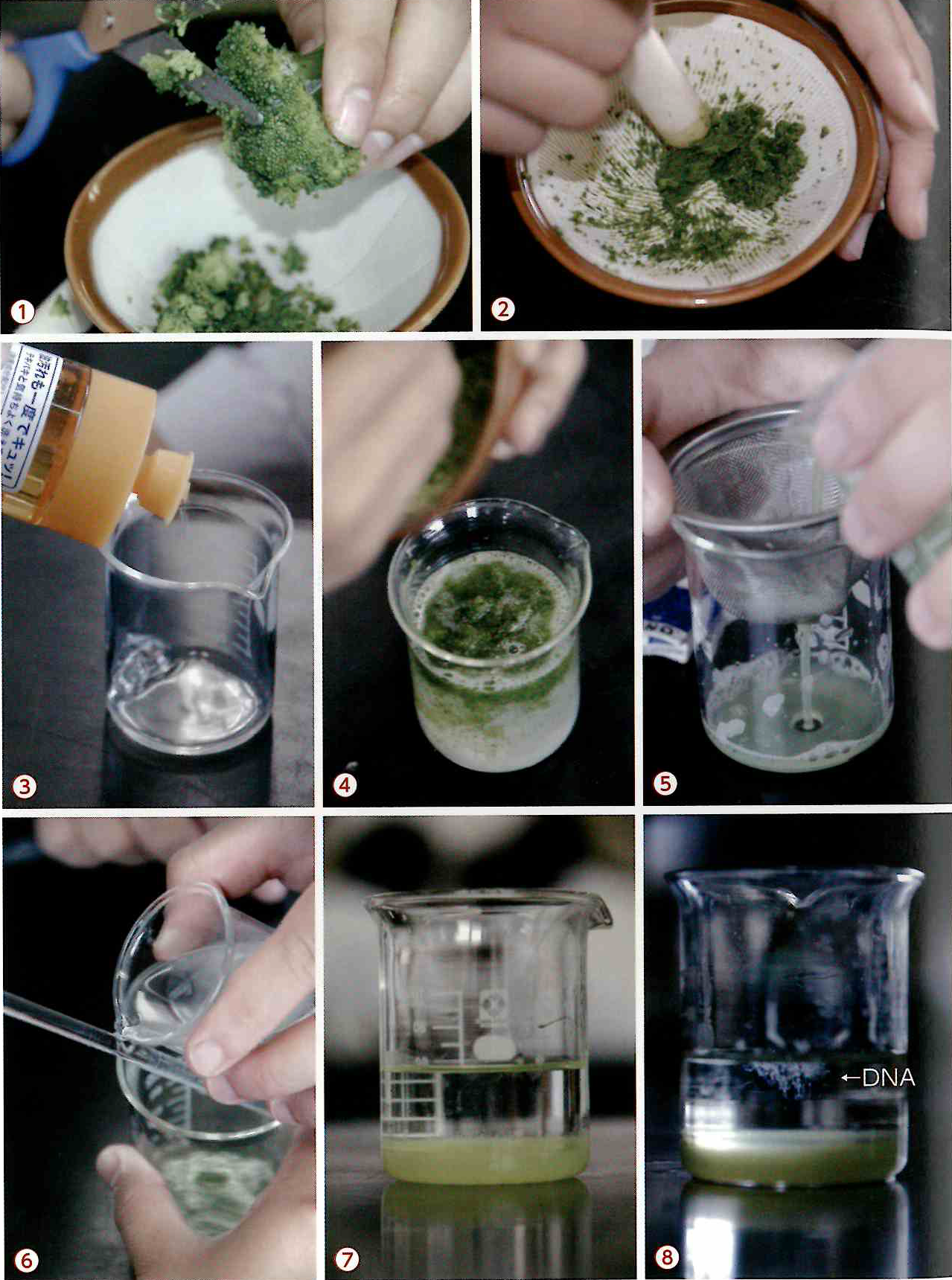 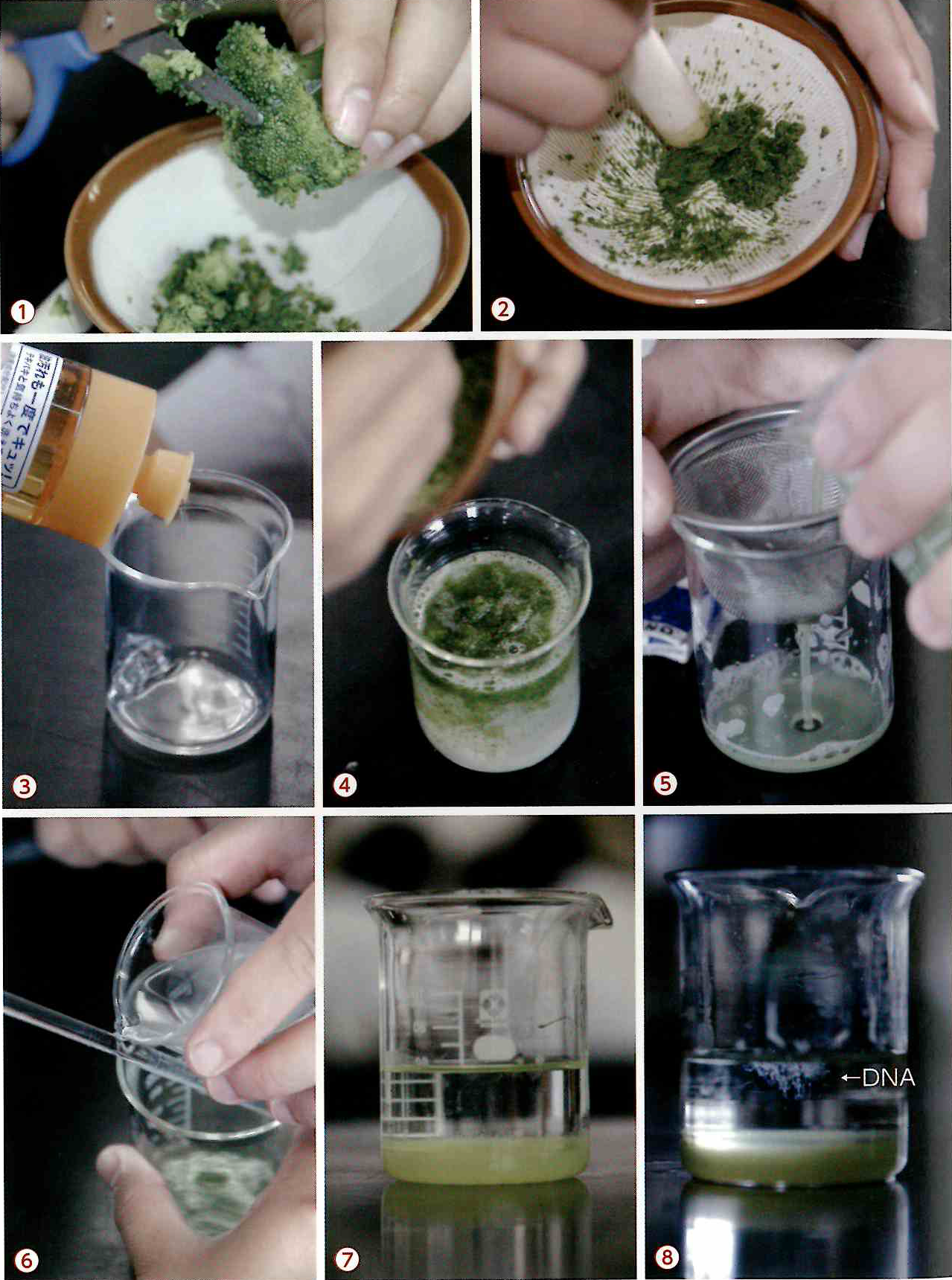 ii. チップでDNAを蒸留水入りの1.5mLチューブに回収する。
➀ プラスチックDishに
    ろ紙（キムワイプ）を入れる
➂ 種子をまく。（蒸留水に
　 完全に浸さない。）
➃ Dishをアルミホイルで包み
　種子を遮光する。→ 24℃
植物体からのDNA抽出方法
抽出方法－1（簡易法）
抽出方法－2（通常の方法）
1．植物体5gに5mlの蒸溜水を加えて
　  すりつ潰す。
1．植物体0.3gをすりつ潰す。
2．すり潰したDNA抽出液（蒸留水50mL; 
　　 塩587mg; 中性洗剤＊1mL）を加える。
　　 10分間放置（室温）
2．すり潰した植物体にDNA抽出液（研究用）　　 　
　　を1000μL加える。
　　10時間放置（50℃）
DNA抽出液の組成
　NaCl （塩）－200 mM
　界面活性剤（SDS）－0.5 %
　タンパク質分解酵素
DNA抽出液の組成
　NaCl （塩）－200 mM
　界面活性剤（HSB）－0.64 %
3．1.5mLチュｰブに上清（400μL）を回収する。
3．茶こしでろ液を集める。
4．ろ液（20mL）に100%エタノール
　  40mLをゆっくり加える。
4．上清に100%エタノール800μLを加える。
＊中性洗剤の組成
　　界面活性剤　［32％　アルキルヒドロキシ
　　　　　　　　　　スルホベタイン（HSB）］
　　安定化剤、除菌剤
核酸の基本構造単位： ヌクレオチド
DNA
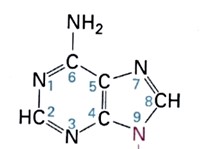 塩基 
（アデニン）
1. リン酸基は細胞中では水素イオン　
　 （H＋）放出する。従って、ヌクレオ
　　チド（核酸）は負の電荷をもつ。
リン酸
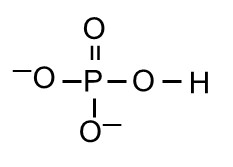 - H2O
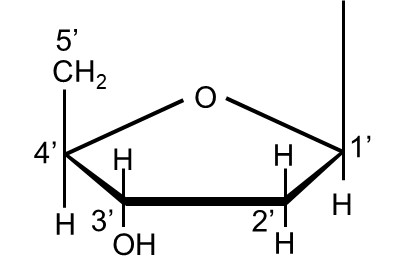 グリコシド
結合
- H2O
2. ヌクレオチドからリン酸基を除いた
　  構造を「ヌクレオシド」と呼ぶ。
エステル結合
β-D-デオキシリボース
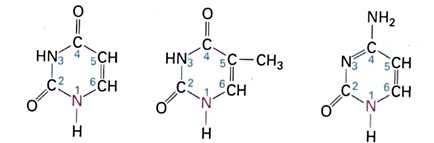 RNA
塩基 
（シトシン）
3. ヌクレオチド上の炭素の位置を
　  記載する場合は、数字に
　　「’(ダッシュ)」をつける。
リン酸
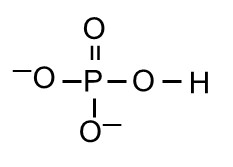 - H2O
グリコシド
結合
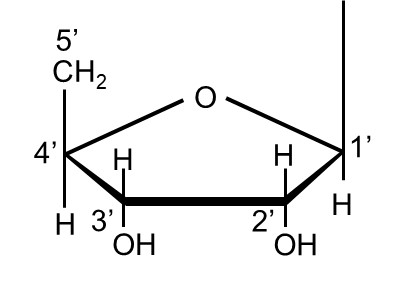 - H2O
4. ヌクレオチドの糖は、β アノマーで　
　  ある。
エステル結合
β-D-リボース
3
ヌクレオチド間の結合：　DNA鎖の形成
核酸の表記と方向
ホスホジエステル結合（点線内）
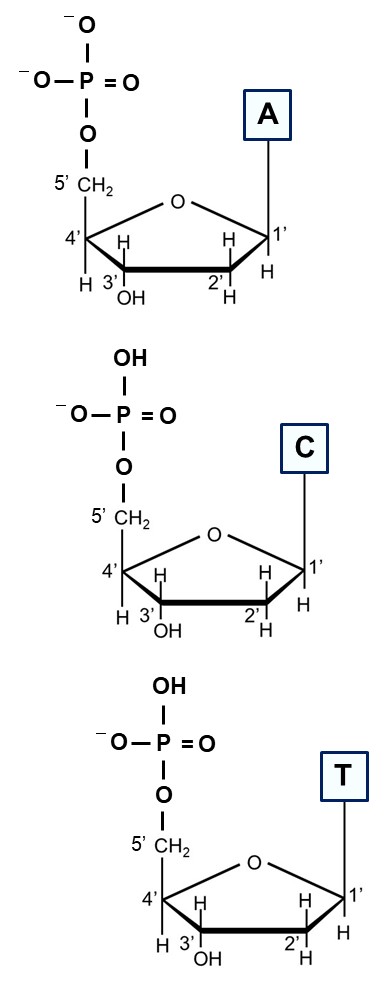 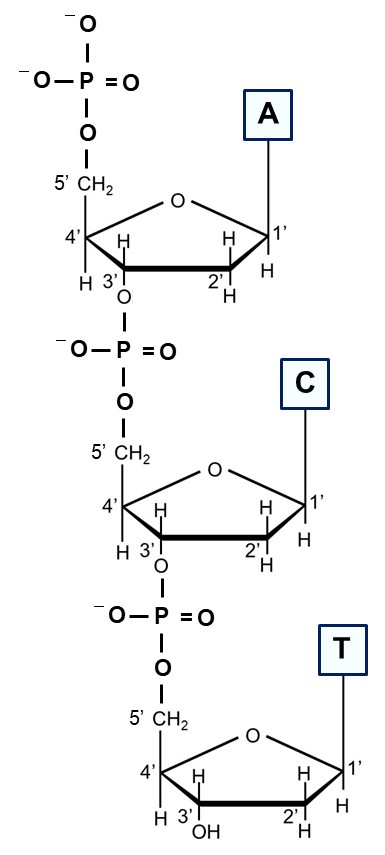 A
C
T
3’
3’
3’
H2O
P
OH
5’
5’
5’
H2O
5’　A – C – T 　3'
核酸の向きは
5’ → 3’
OH
4
DNA鎖同士の結合： 水素結合
水素結合： 負に荷電した原子と正に荷電した水素の間の静電引力
負に荷電した原子：　結合した電気陰性度に差がある2つの原子のうち
　　　　　　　　　　        電気陰性度の大きいの方のもの
例： C = O (炭素と酸素)の酸素　　　　　C = N （炭素と窒素)の窒素
H
H
C
=
N ------ H - N
C = O ------ H - N
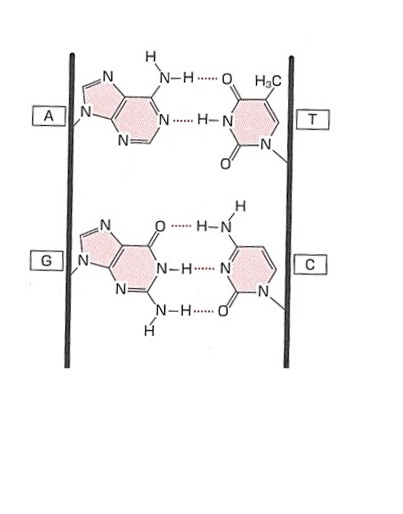 チミン
アデニン
1．水素結合は、A-T又は
　　G-C間に形成される。
水素結合
シトシン
グアニン
2．A-TまたはG-C間の水素　
　　結合の数は、それぞれ　　
　　2又は3である。
DNA鎖
DNA鎖
5
2本鎖DNAの構造
DNAの二重らせん構造（ワトソン-クリック型塩基対； R Wing et al 1980 Nature）
                                    （ロザリンド･フランクリン博士の貢献が大きい。）
3’
5’
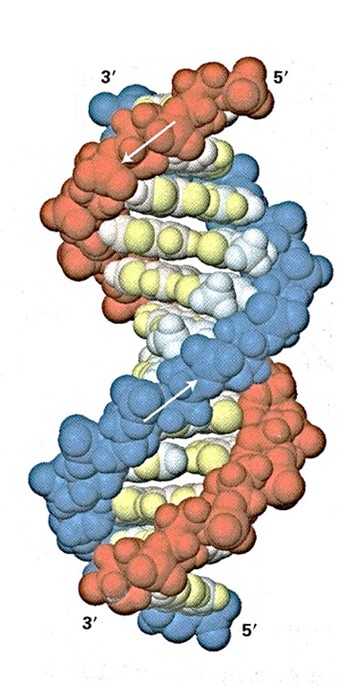 5’
3’
3’
5’
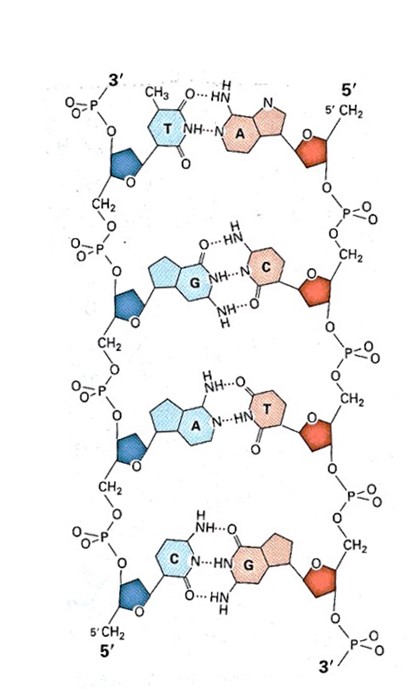 -
－
－
－
－
－
－
－
－
－
糖
糖
水素結合
（2ヶ所）
-
-
水素結合
（3ヶ所）
リン酸基
の負電荷
負に
帯電した
リン酸基
-
-
水素結合
（2ヶ所）
-
-
水素結合
（3ヶ所）
3’
-
5’
5’
3’
3’
5’
2つのDNA鎖の向きは互いに反対方向
DNA鎖は負に帯電
水の構造
水分子 (H2O)
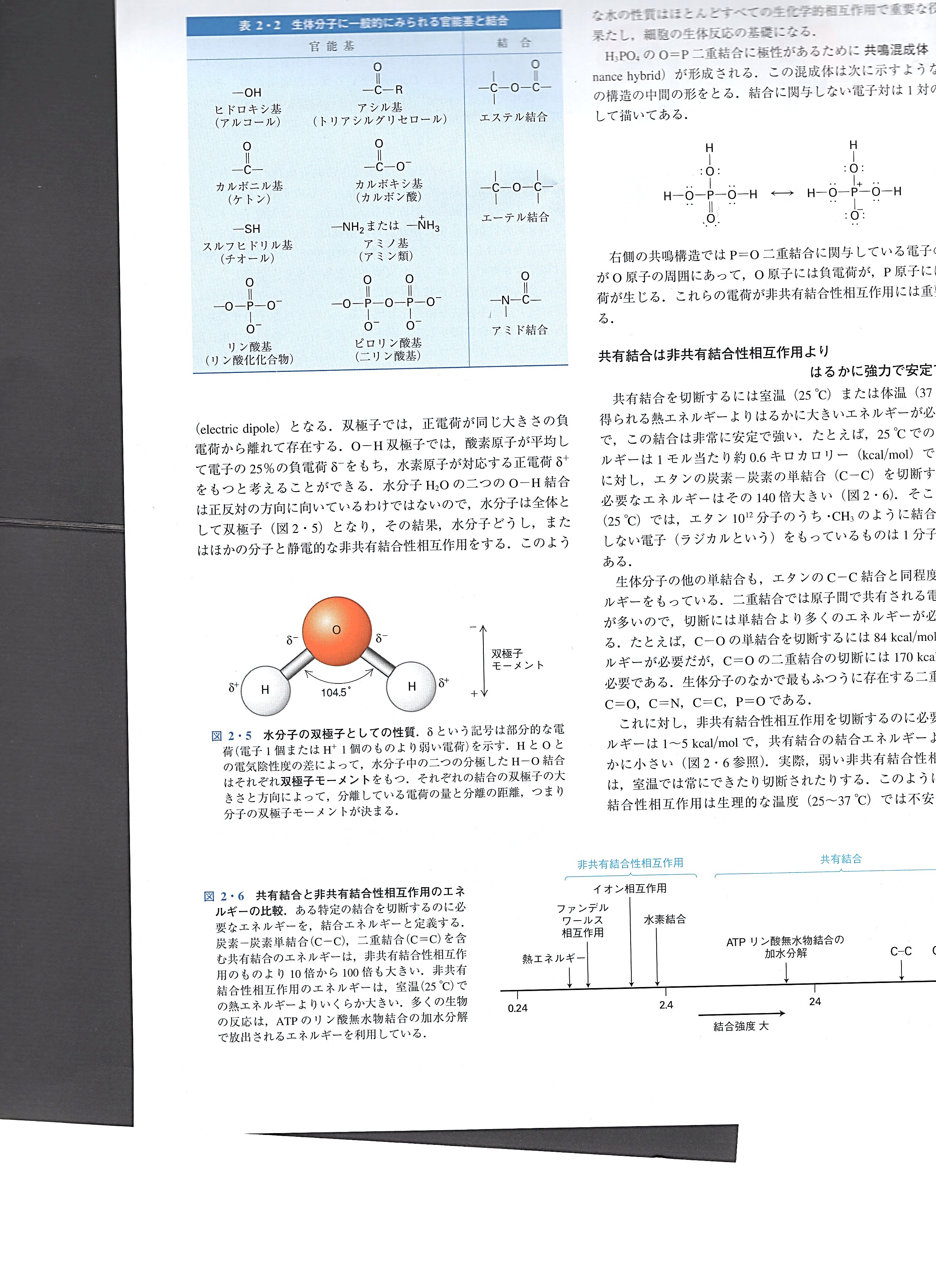 δ：部分的な電荷
－
双極子モーメント
電気陰性度　　　　　　　　　　　　
・分子が電子を引き寄せる力
・酸素 ＞ 水素
＋
水素結合
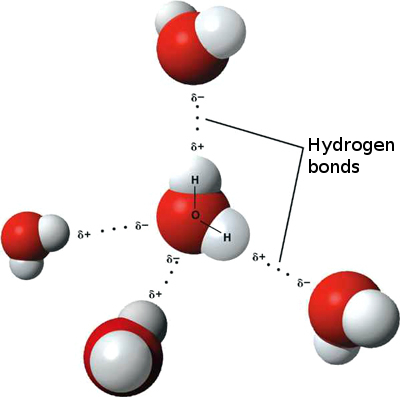 水素結合（点線）
7
水の溶媒としての性質
水分子とNa+またはCl- 間の相互作用
Na+とCl- 間の
イオン性相互作用
（静電結合）
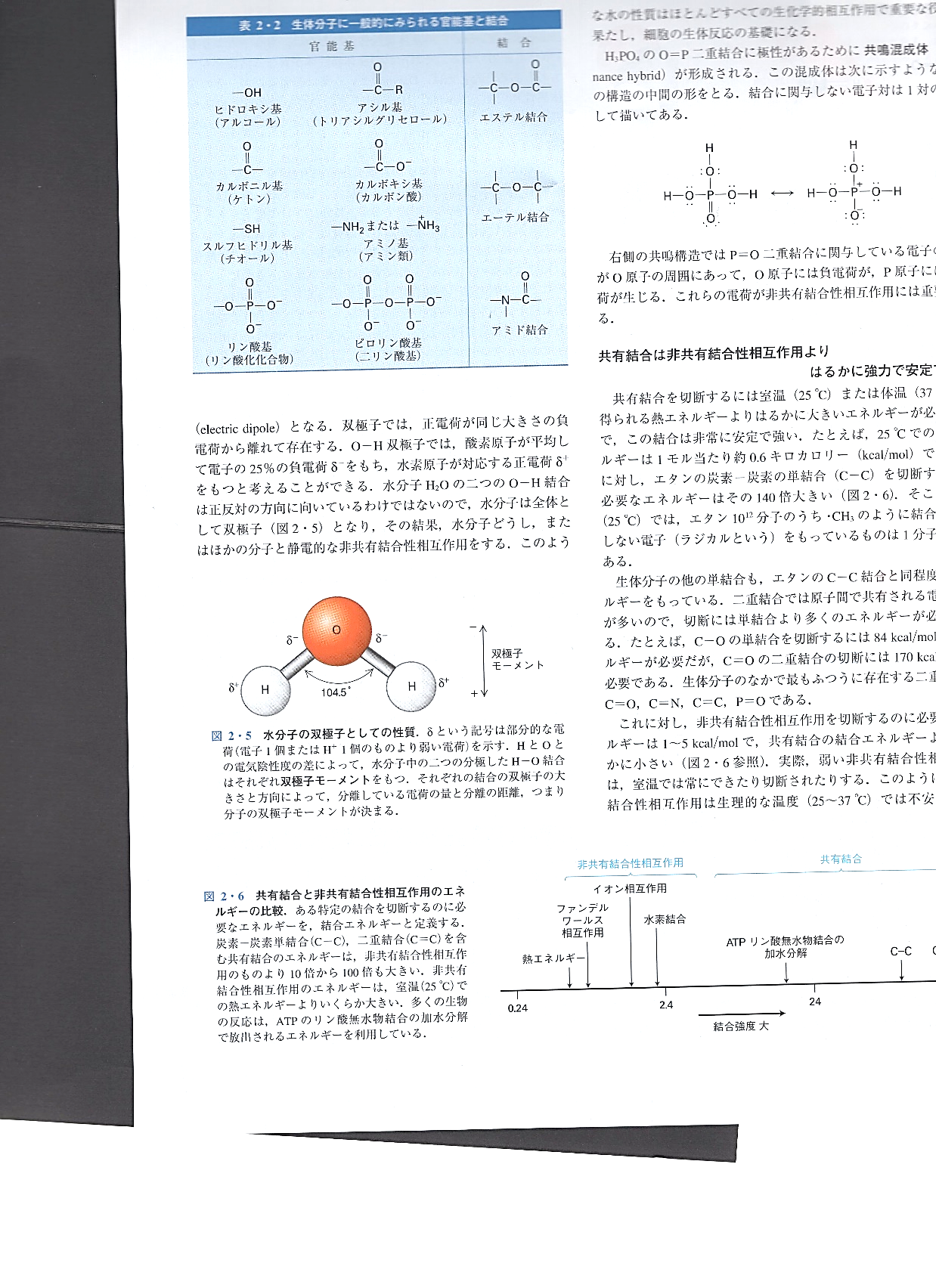 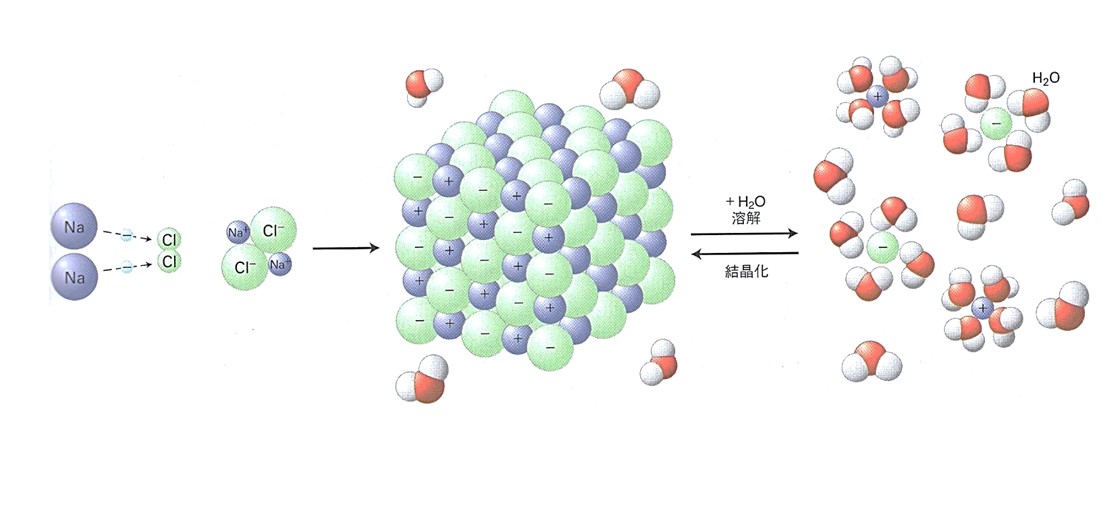 電子の供与
食塩（NaCl）の結晶化
食塩（NaCl）の溶解
8
エタノール沈殿の原理
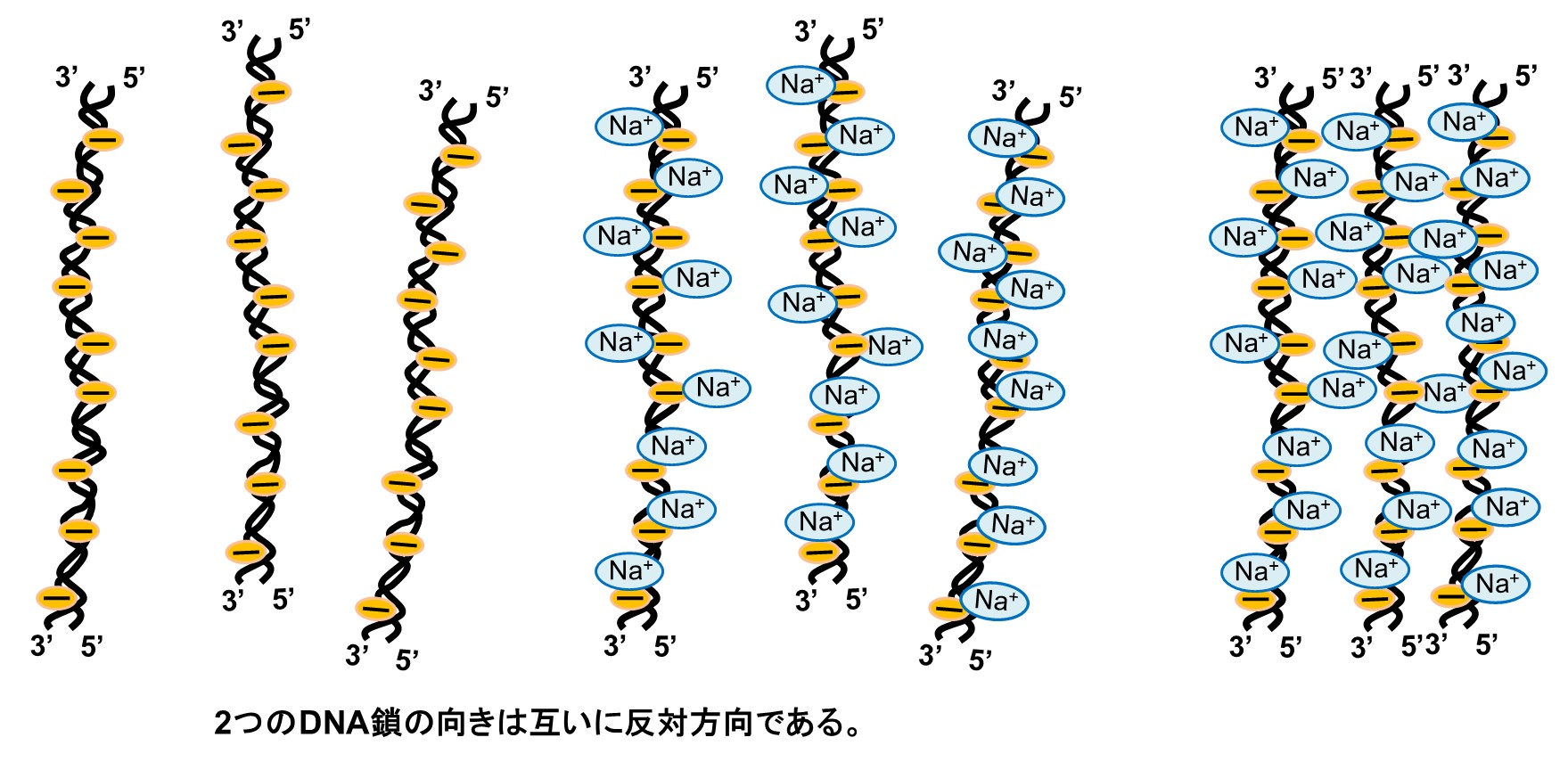 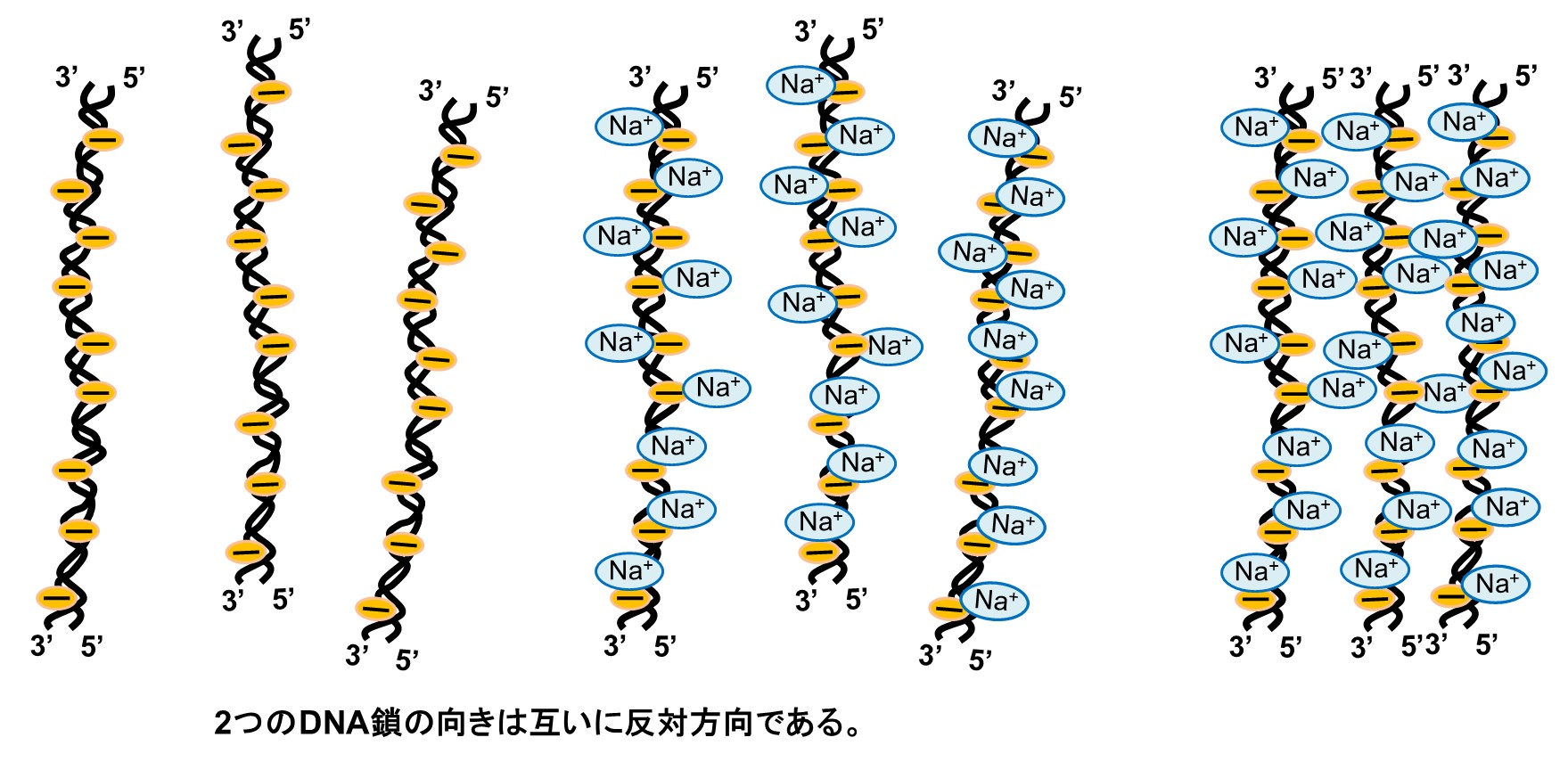 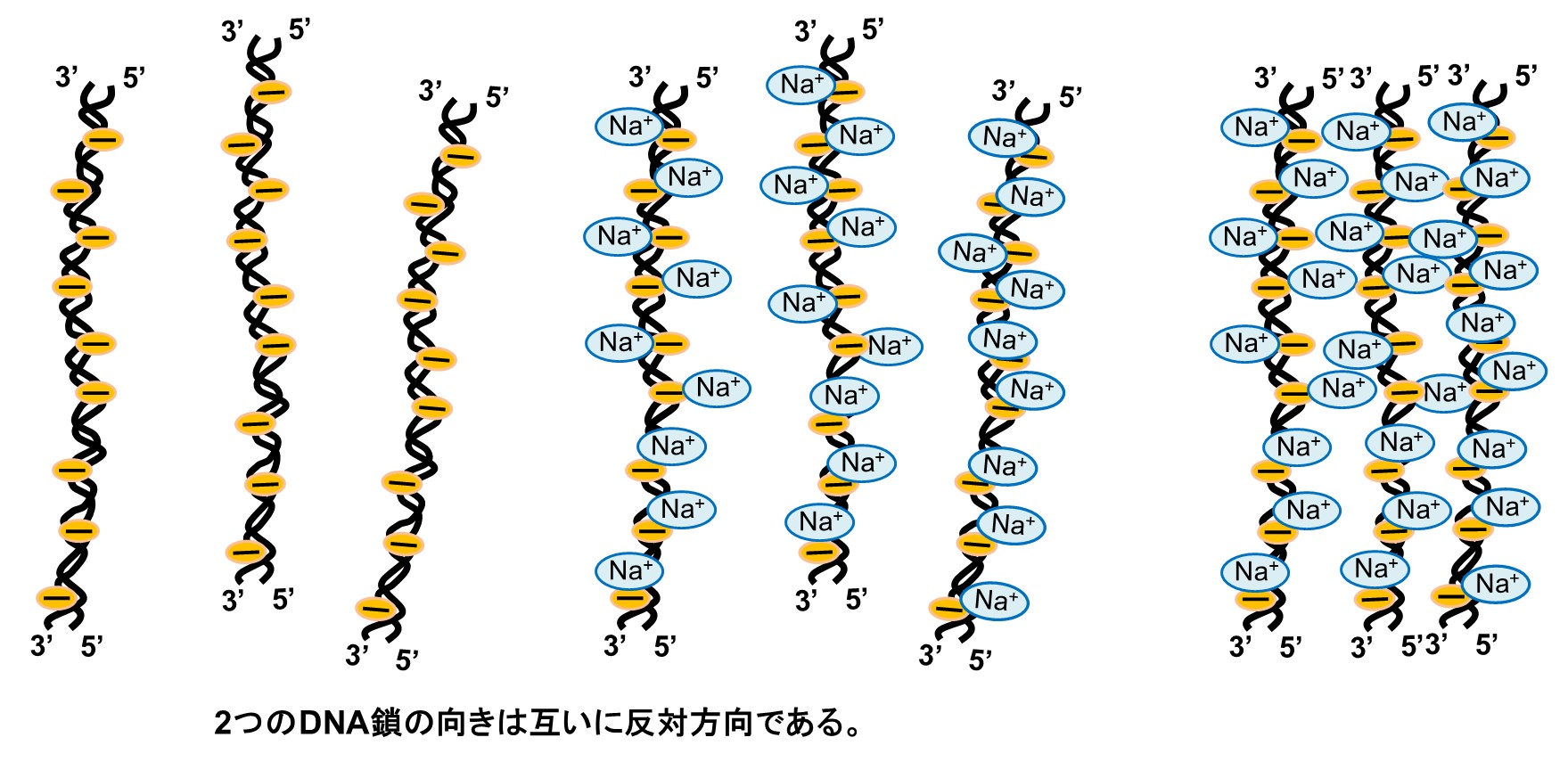 塩
（NaCl）
エタノール
・水に溶けた状態の核酸に 
 塩(NaCl)を加えると
 Na+が核酸（リン酸基）の
 負荷電を中和する。
・エタノール（有機溶剤）
 を加えると、核酸の
 糖とリン酸基の部分が
 エタノールに溶けにくい
 ので、核酸が沈殿する。
・核酸は水に溶けるが
 エタノールといった
 有機溶剤には溶けない。
・核酸は負に帯電している
 ので、互いに反発する。
塩を加えない場合は、核酸が互いに電荷で反発し
エタノール中で沈殿しない。
9